Толькинская школа-интернат:                                                     
                                                         сегодня, завтра…
     
 Реализации НП «Образование» в МОУ «ТШИ СОО» к 2024 году
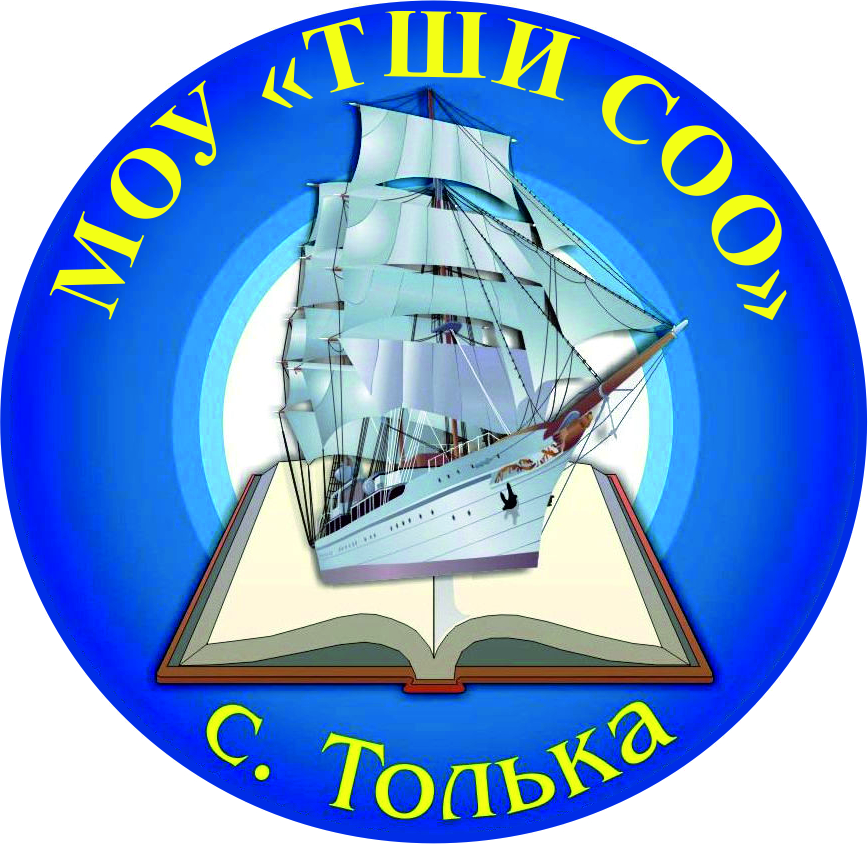 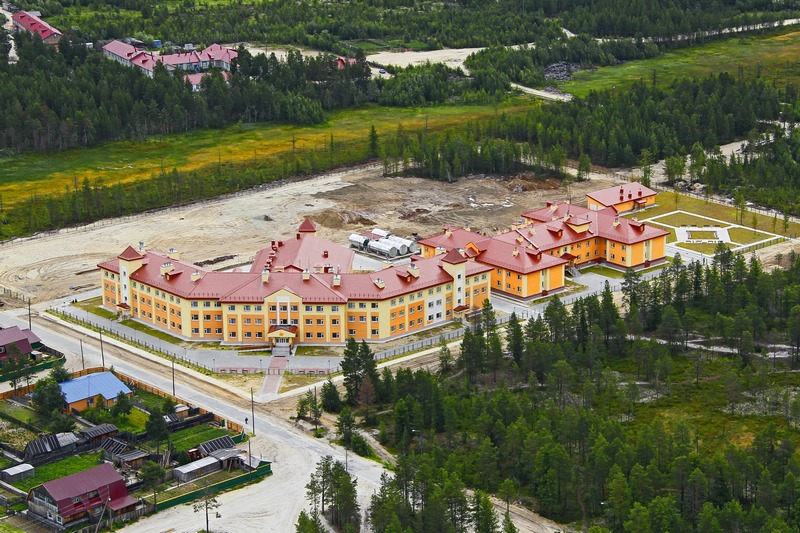 К «сегодняшнему дню» принадлежит лишь тот, кто заполняет его поступками, обращенными в завтра.     
                                                                                         Кароль Ижиковский
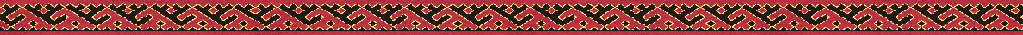 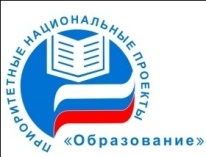 Проект «Успех каждого ребёнка
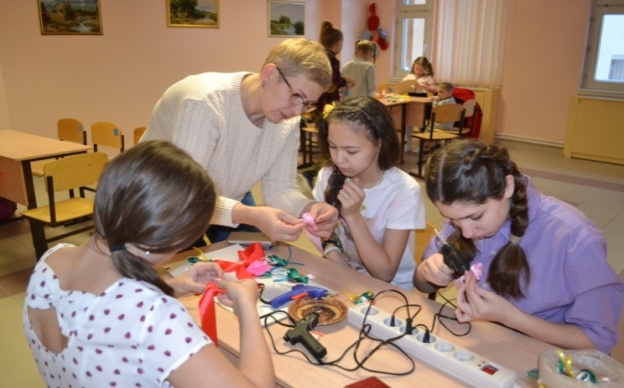 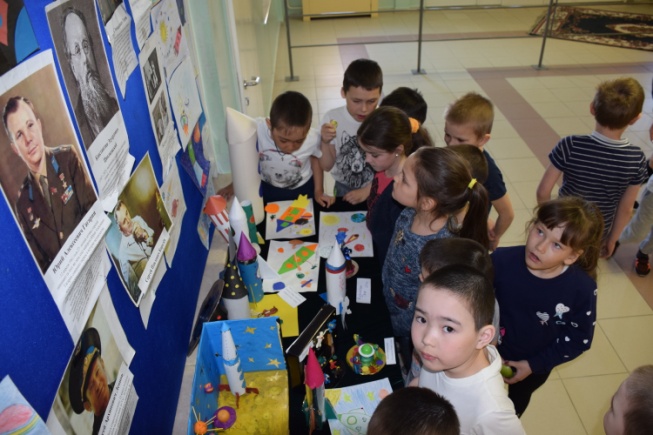 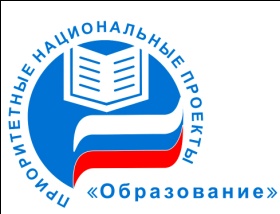 Проект «Успех каждого ребёнка» каждого ребёнка»
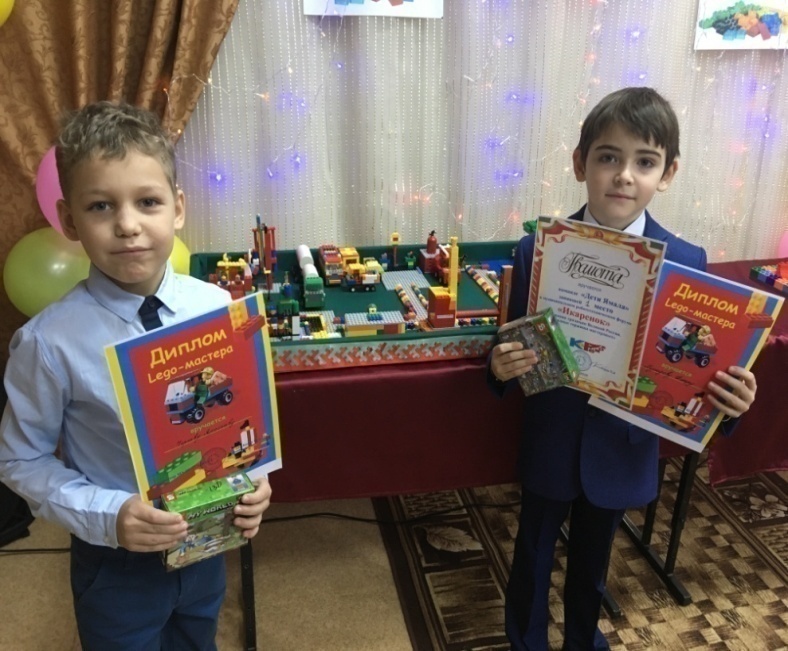 Организации–партнёры МОУ «ТШИ СОО» 
     Управление образования, Администрация МО  Толькинское, ЦРБ,  Управление по делам малочисленных народов Севера,  Управление по труду и социальной защите населения, ТЦ ДОД, ДШИ ,  ДК, Спорткомплекс «Снежинка»,«Контакт-Энерго» , Агрофирма «Толькинская»,  ПОМ,  Пожарная часть села, Строительные технологии, Отдел молодёжной политики
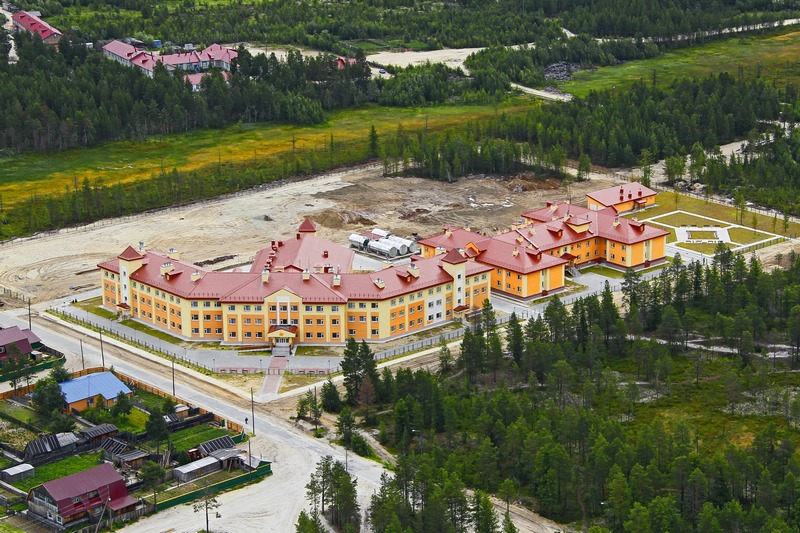 Админи-страция МО
Управле-ние образова-ния
КМНС
«Ямал-Энерго»,           Агрофирма
Социальные    партнёры школы
ДШИ,      ТЦ ДОД, ДК
Строитель-ные технологии
ПОМ, Пожарная часть села
Управление по культуре и молодежной политике
Центральная районная больница
Центр занятости
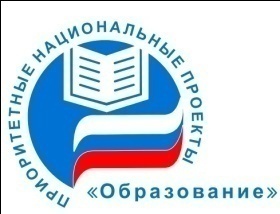 Проект «Цифровая образовательная среда»
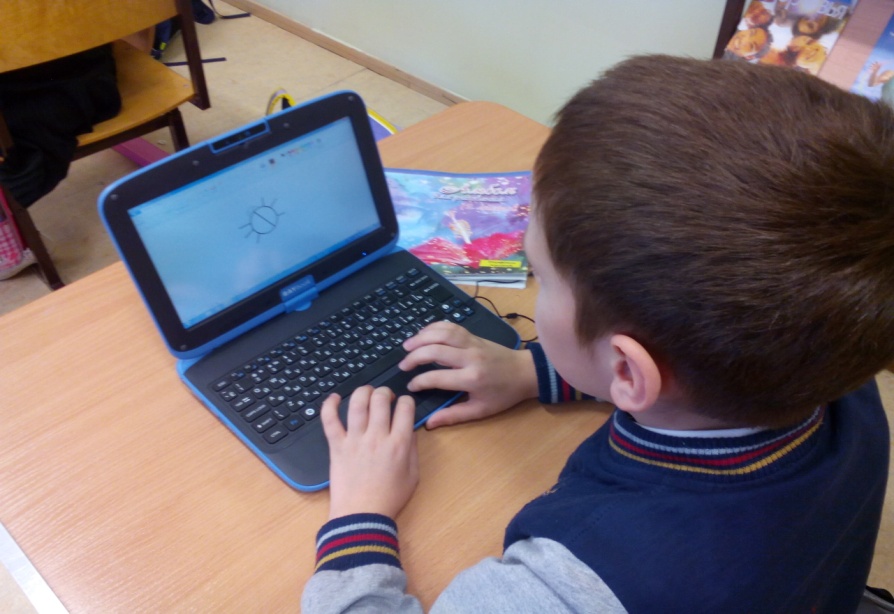 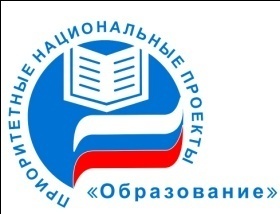 Проект ««Социальная активность»
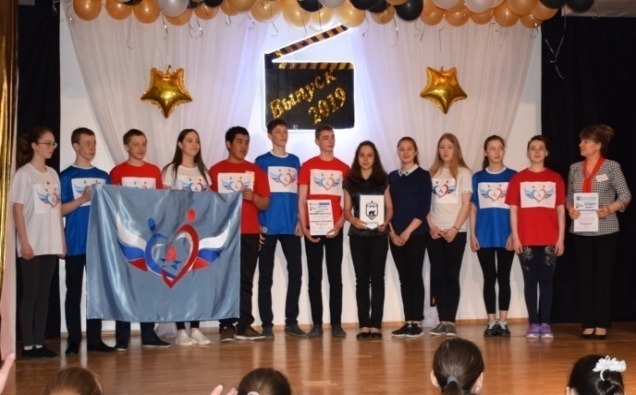 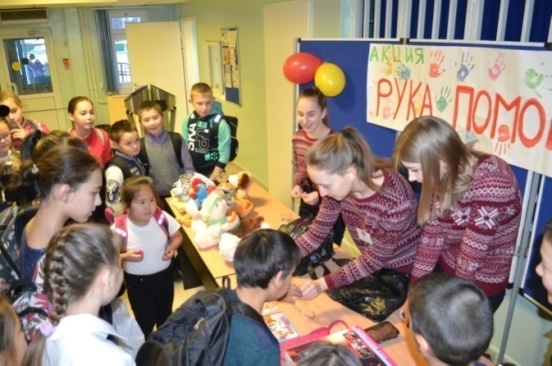 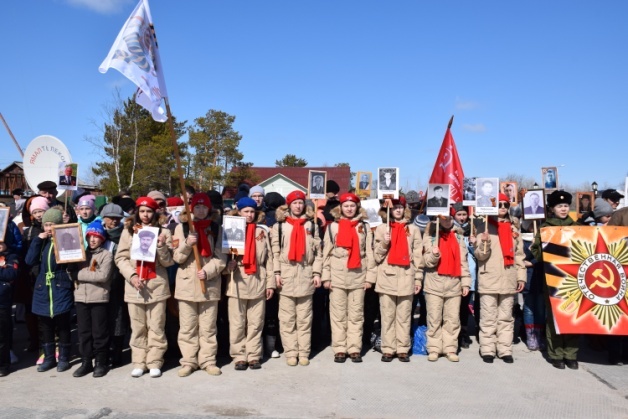 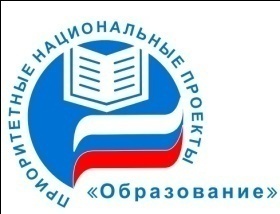 Проект «Социальная активность
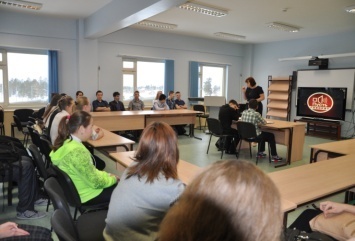 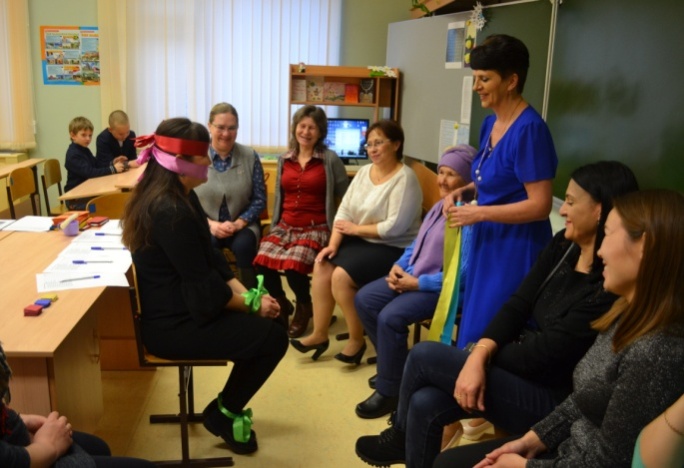 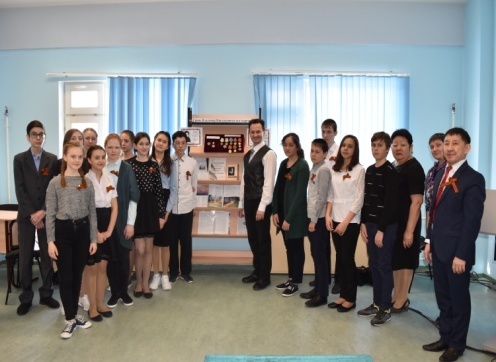 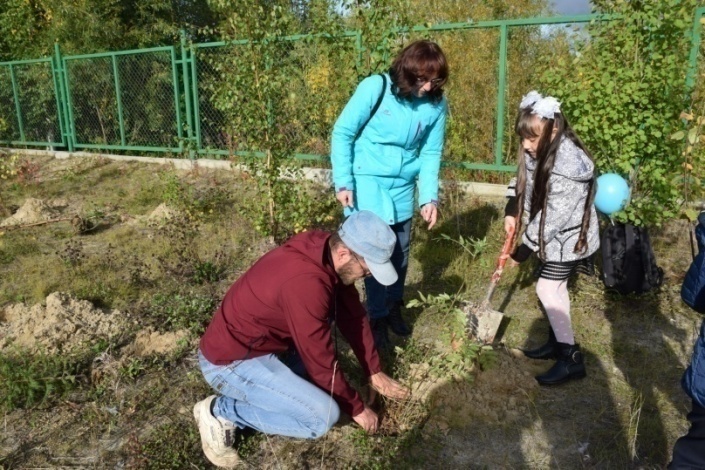 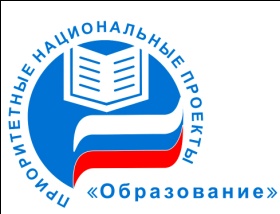 Проект «Учитель будущего» каждого ребёнка»
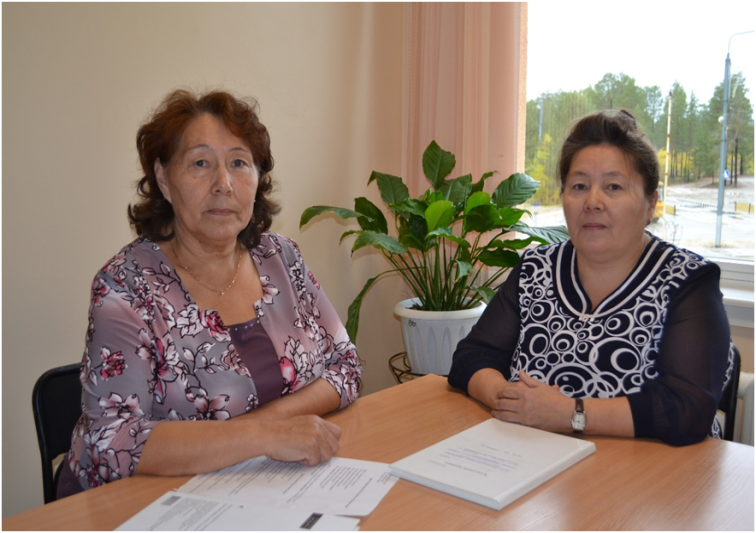 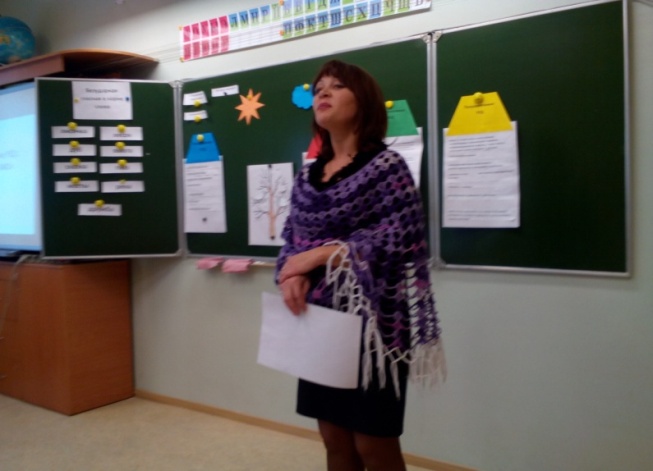 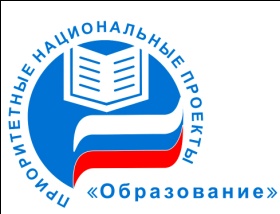 Проект «Учитель будущего» каждого ребёнка»
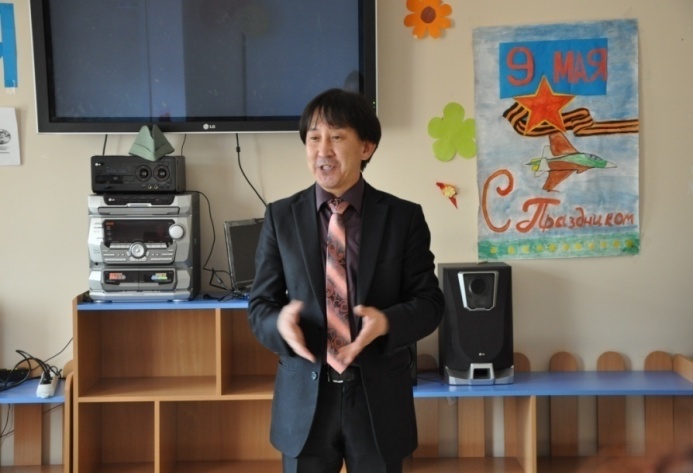 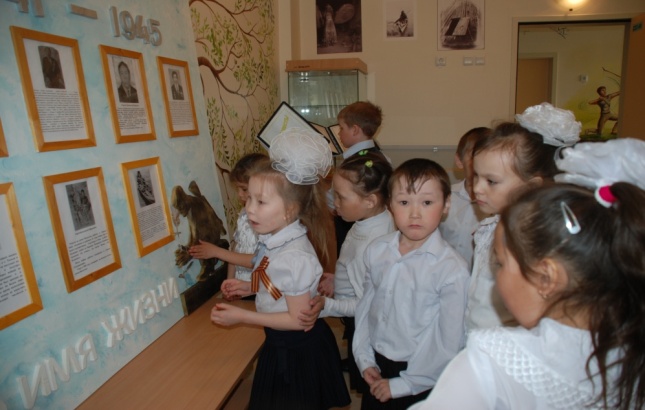 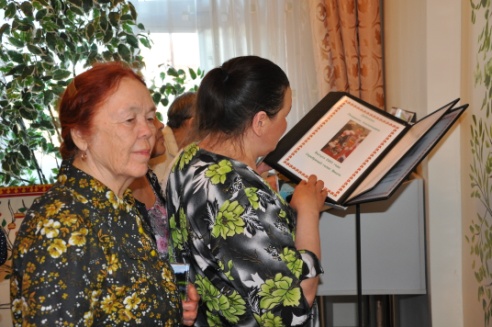 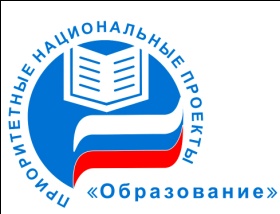 Проект «Новые возможности для каждого»
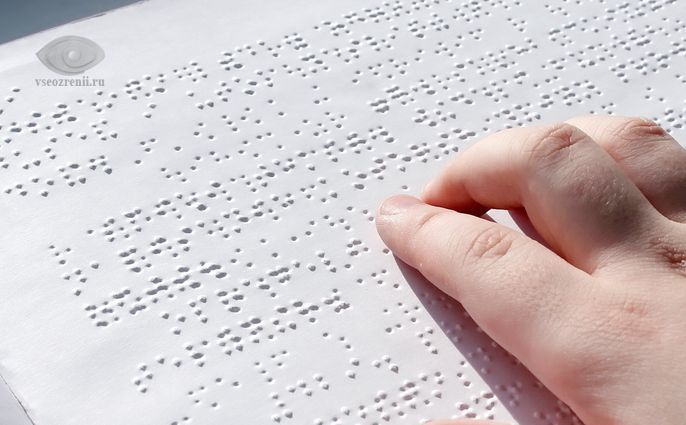 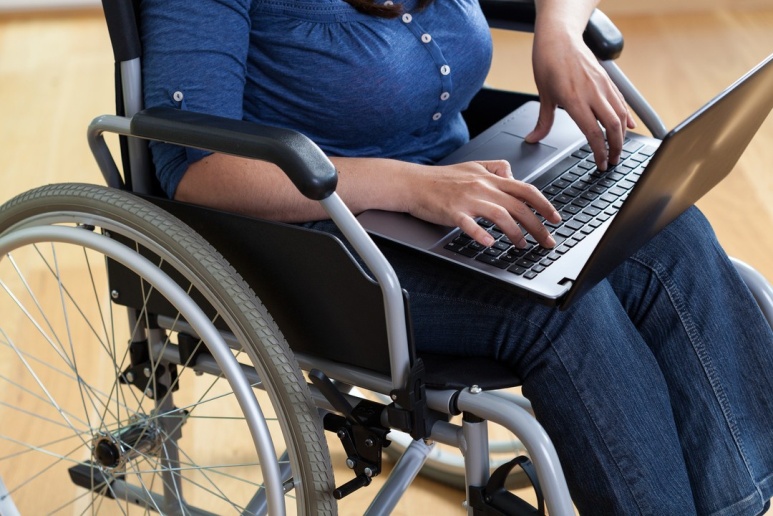 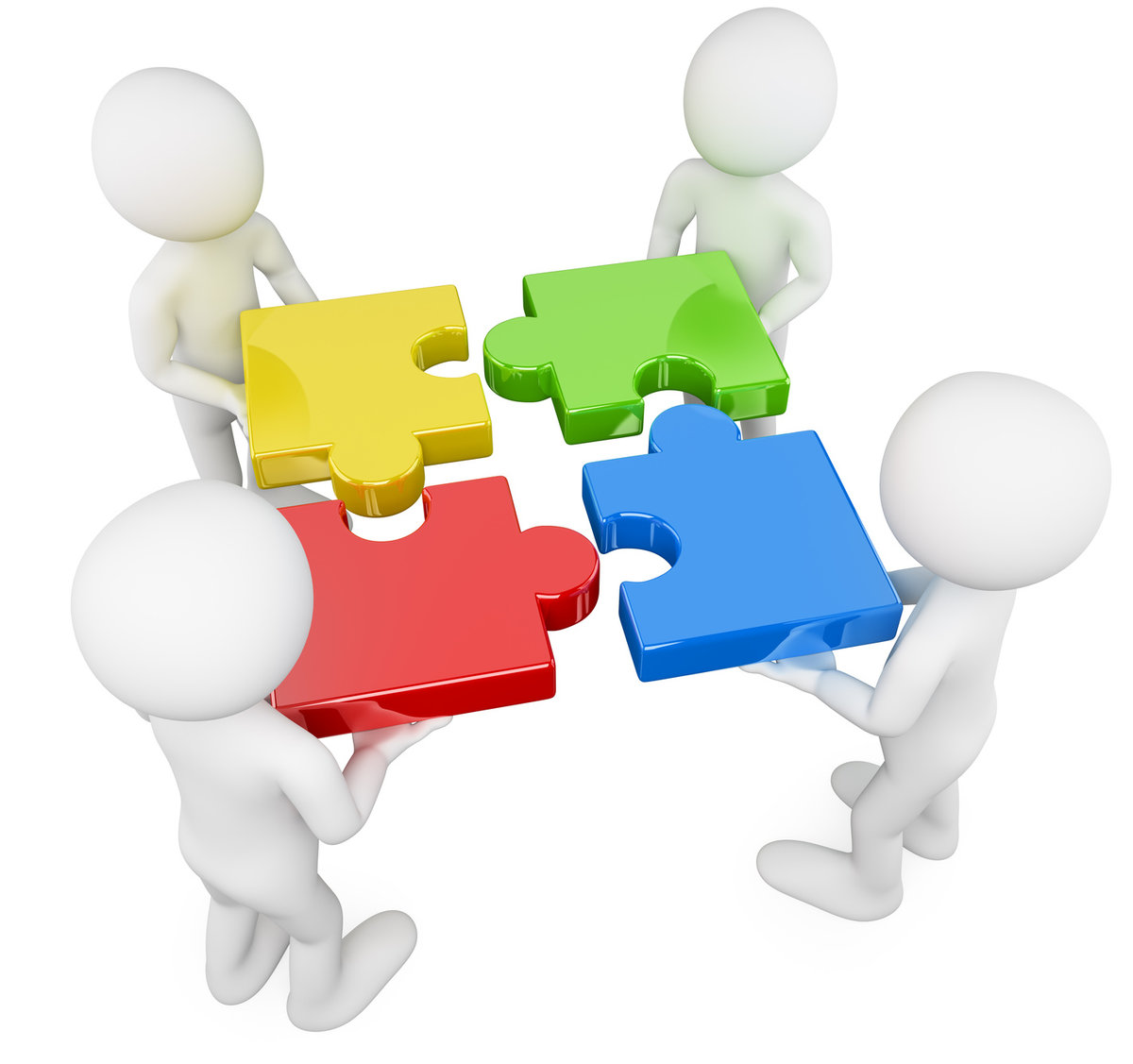 Успешной и результативной нам всем работы!